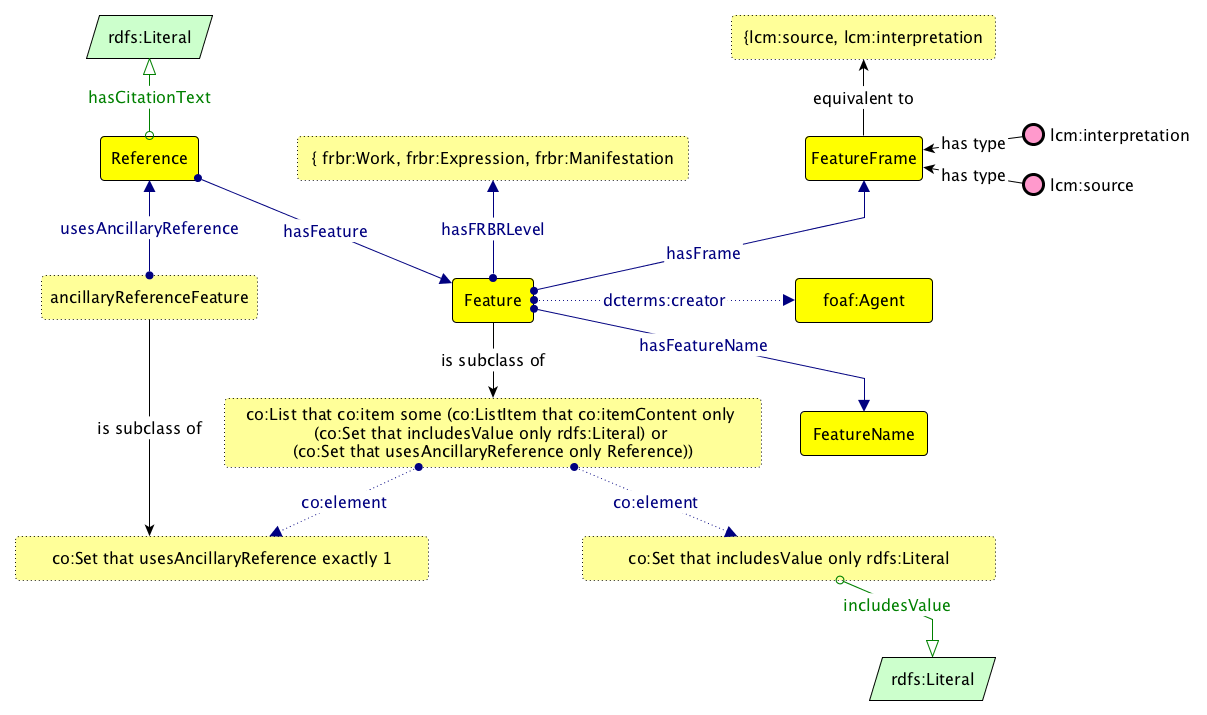 { source, interpretation }
rdfs:Literal
equivalentTo
hasCitationText
rdf:type
source
xsd:float
FeatureFrame
Reference
rdf:type
interpretation
inFrame
hasConfidence
hasFeature
Feature
foaf:Agent
dcterms:creator
hasGenericValue
hasValue
hasSpecification
rdfs:Literal
hasCode
FeatureValue
FeatureSpecification
hasControlledValue
lcm:valueString (or rdf:value ?)
skos:prefLabel
hasFRBRLevel
rdfs:Literal
hasFRBRLevel
owl:Thing
rdfs:Literal
rdf:type
workLevel
FRBRLevel
rdf:type
expressionLevel
rdf:type
manifestationLevel
equivalentTo
{ workLevel, expressionLevel, manifestationLevel }
{
  "name": "document type",
  "frame": "source",
  "frbr": "work",
  "levels": { 
    "values" : { "elements": "Stat." }
  }
}
{
  "specification": {
    "code": "document_type",
    "name": "document type",
    "frbr": "work“
  },
  "frame": "source",
  "value": { “string”: "Stat.“ }
}
{
  "specification": {
    "code": "document_number",
    "name": "document number",
    "frbr": "work“
  },	
  "frame": "source",
  "value": { “string” : ["124“, “119”] }
}

(why not have 2 features, each with a value ?)
{
  "name": "document number",
  "frame": "source",
  "frbr": "work",
  "levels": {
    "values": { "elements": "124" },
    "next": {
      "values": { "elements": "119" }
    }
  }
}
{
  "name": "language",
  "frame": "interpretation",
  "frbr": "expression",
  "confidence": 0.9,
  "author":  { "fullname": "John Smith"},
  "levels" : {
    "values": { "elements": [ "en", "eng", "English" ] },
    "next": {
      "values":  { "elements": [ "en-us", "American English" ] }
    }
  }
}
{
  "specification": {
    "code": "lang",
    "name": "language",
    "frbr": "expression“
  },
  "frame": "interpretation",
  "confidence": 0.9,
  "author":  { "fullname": "John Smith" },
  "value": {
    "string": ["en-US", "eng-US", "English (American)"],
    "generic": {
      "string": ["en", "eng", "English"]
    }
  }
}
(« en-US » comes first in the list if we assume this is the actual value of the feature)
{
  "name": "as modified by",
  "frame": "interpretation",
  "frbr": "expression",
  "levels" : {
    "values": { "reference": "second-reference" },
  }
}
{
  “specification”: {
    "code": "as_modified_by",
    "name": "modifié par",
    "frbr": "expression",
  }
  "frame": "interpretation",
  "value": {
    "string": [ "as modified by amendment foo XYZ"],
    "controlledValue": "id-of-another-reference"
  }
}
dctypes:Text
{ source, interpretation }
Annotation
rdfs:Literal
subClassOf
equivalentTo
hasCitationText
rdf:type
source
xsd:float
FeatureFrame
subClassOf
Reference
rdf:type
interpretation
hasConfidence
inFrame
target
Feature
foaf:Agent
dcterms:creator
hasSpecification
rdfs:Literal
body
TextualBody
hasCode
FeatureSpecification
subClassOf
hasGenericValue
skos:prefLabel
hasFRBRLevel
rdfs:Literal
hasFRBRLevel
FeatureBody
rdf:type
workLevel
FRBRLevel
oa:value
rdf:type
expressionLevel
hasControlledValue
rdf:type
manifestationLevel
equivalentTo
owl:Thing
rdfs:Literal
{ workLevel, expressionLevel, manifestationLevel }